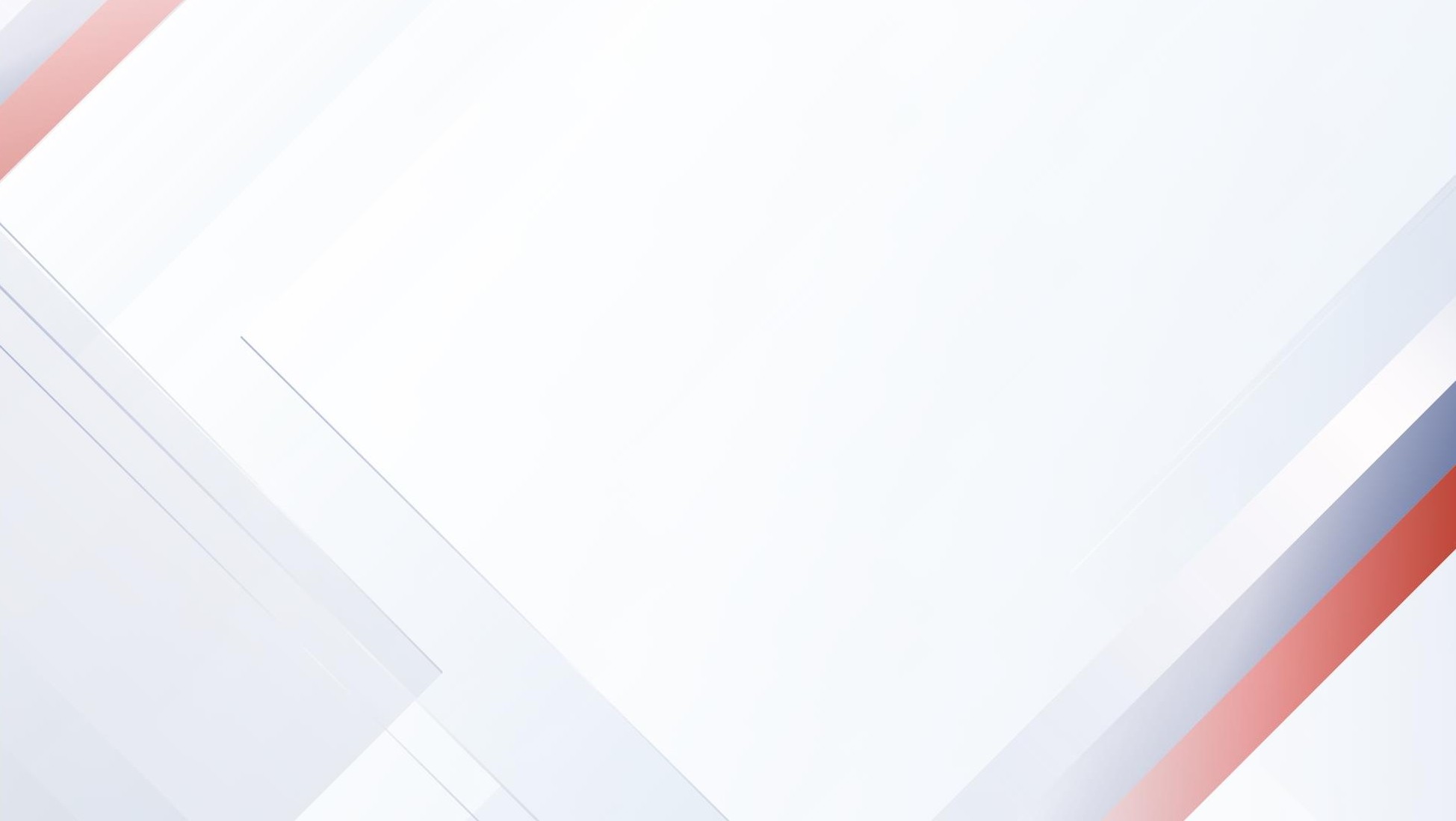 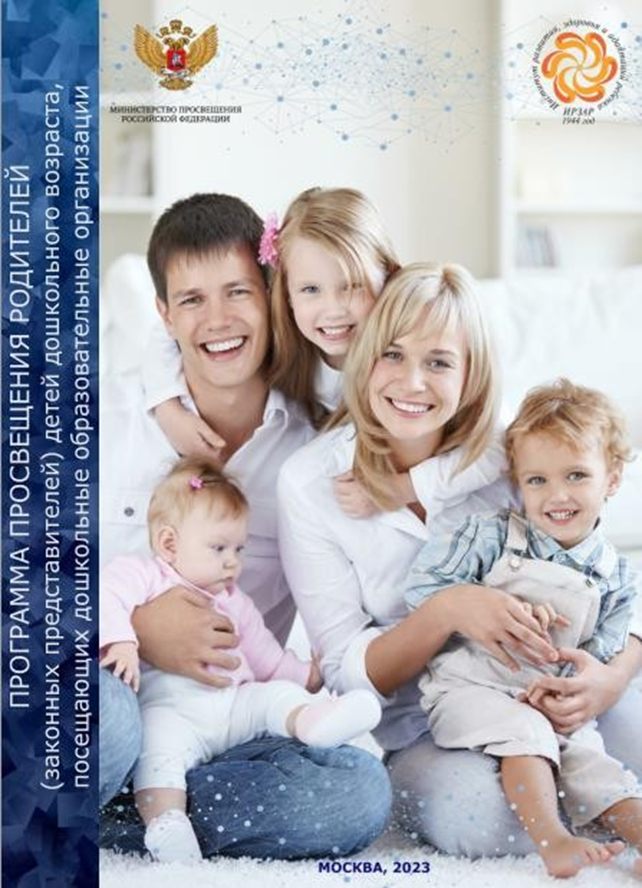 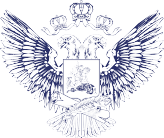 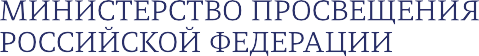 Презентация Программы просвещения родителей (законных представителей) детей дошкольного возраста, посещающих дошкольные образовательные организации.
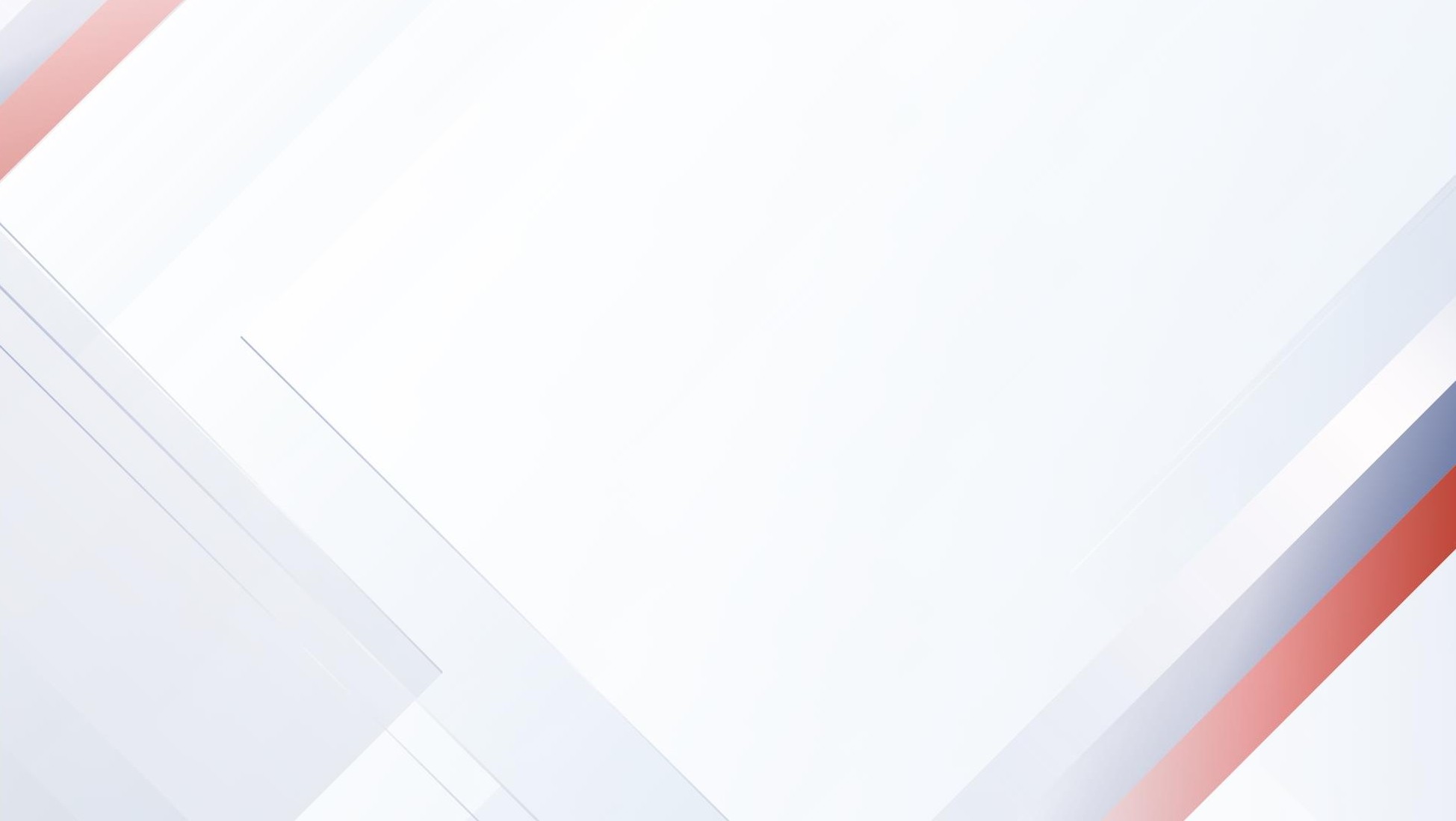 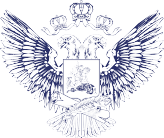 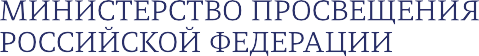 Указ Президента РФ от 22.11.2023 №875 «О проведении в Российской Федерации Года семьи» 

Часть 2 статьи 44 Федерального закона «Об образовании в РФ» гласит: образовательные организации оказывают помощь родителям (законным представителям) несовершеннолетних обучающихся в воспитании детей, охране и укреплении их физического и психического здоровья, развития индивидуальных способностей и необходимой коррекции нарушений их развития»

 Федеральным законом от 05.04.2021№85-ФЗ внесены изменения в Федеральный закон от 29.12.2012№ 273-ФЗ «Об образовании в Российской Федерации», закреплено понятие просветительской деятельности.
2
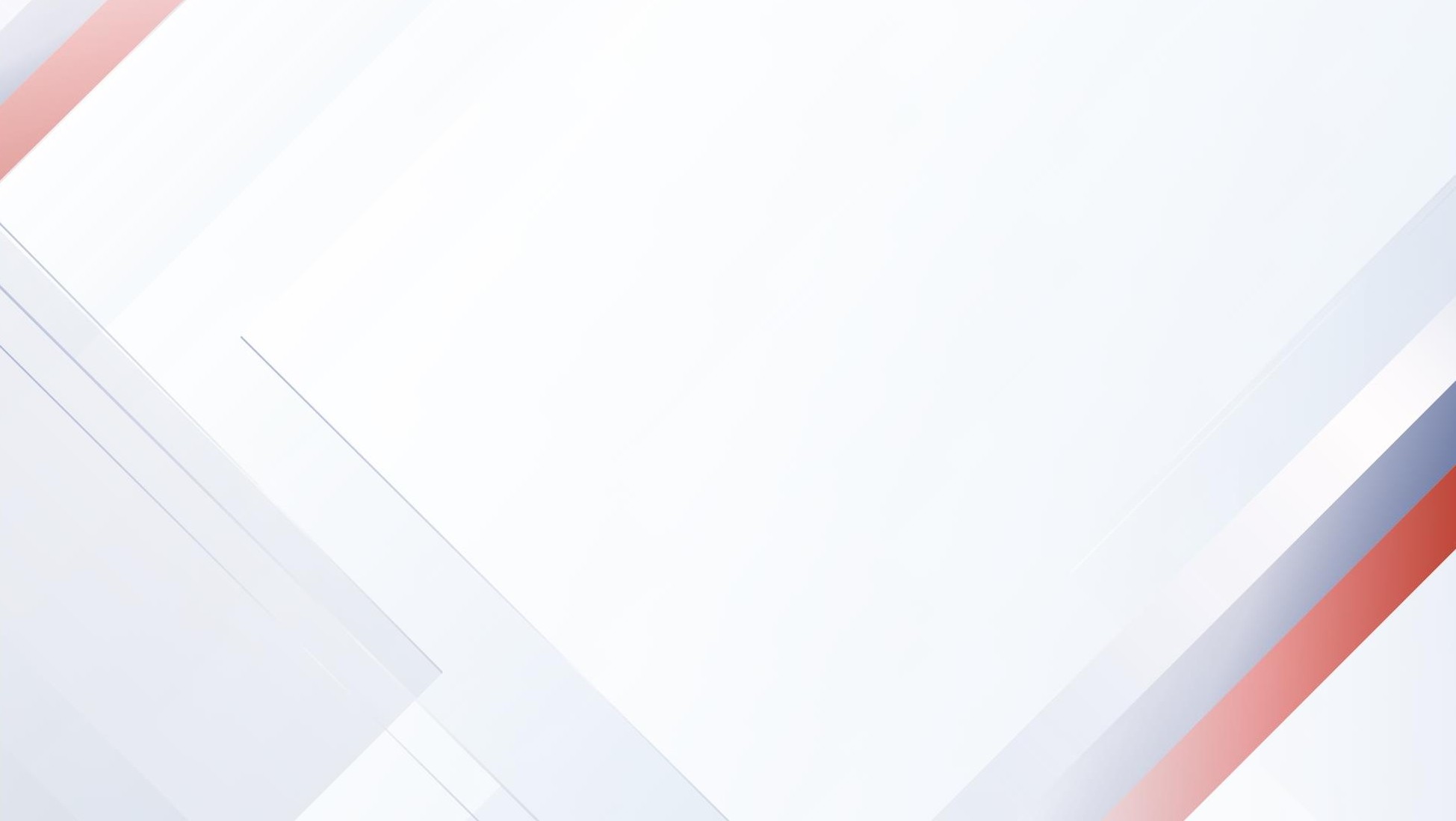 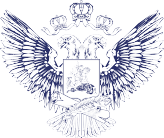 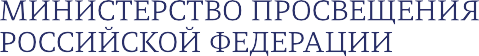 Просвещение родителей задача государственной важности» п.3 перечня поручений Президента РФ от 14 июня 2022 г. № Пр-1049 ГС (по итогам заседания Президиума Государственного Совета РФ от 25.05.2022 г.)

 Программа Просвещения родителей (законных представителей) детей дошкольного возраста, посещающих дошкольные образовательные организации представляет собой документ, направленный на оказание помощи педагогам дошкольного образования в определении содержания и форм просвещения родителей.
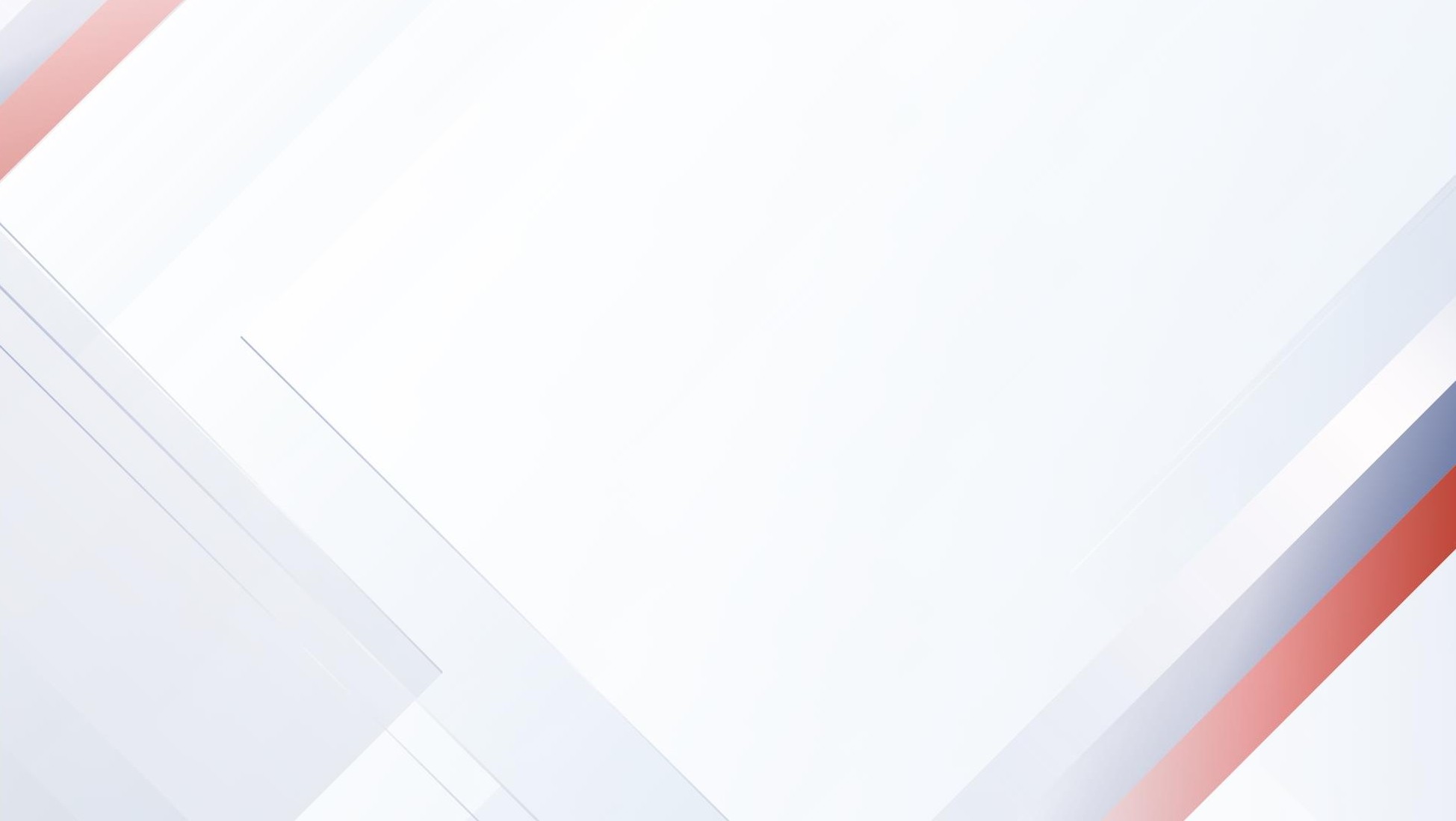 Программа просвещения родителей (законных представителей) детей младенческого, раннего и дошкольного возрастов в ДОО.
 Хронология событий:

 2023 год: - разработка ПРОЕКТА программы просвещения родителей (законных представителей) детей младенческого, раннего и дошкольного возрастов в ДОО.

2023-2024 год: - апробация ПРОЕКТА программы просвещения родителей в ДОО: 5 регионов РФ (Санкт-Петербург, Вологодская область, Красноярск, Алтайский край, ХМАО Югра), 39 ДОО ( реализация программы «Просвещение родителей, общественное обсуждение ПРОЕКТА программы просвещения родителей, старт сбора лучших практик ДОО регионов по просвещению родителей (законных представителей) детей младенческого, раннего и дошкольного возрастов).

До 2030 года: - внедрение и реализация Программы просвещения родителей (законных представителей) детей младенческого, раннего и дошкольного возрастов в ДОО всех субъектов РФ.
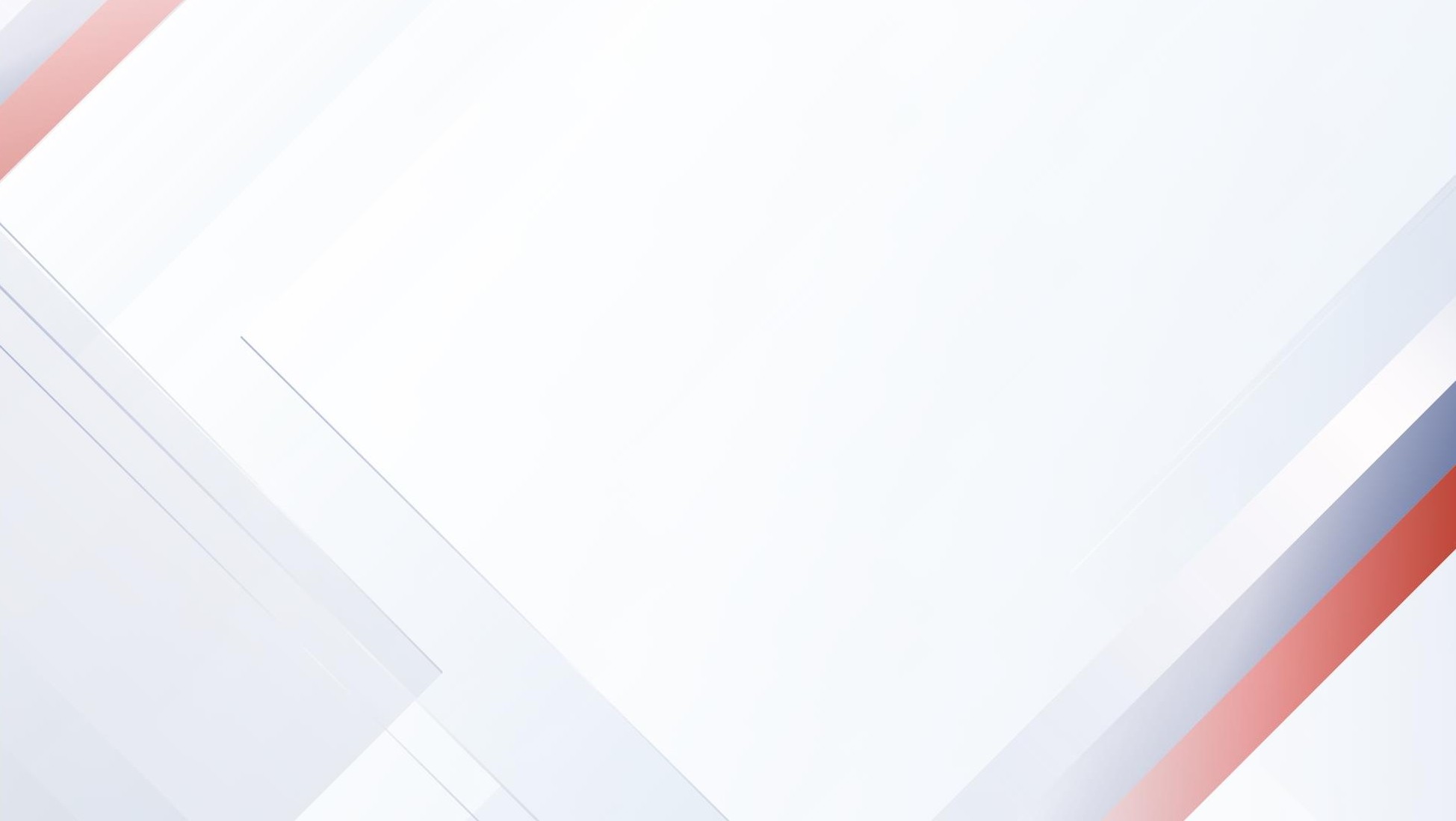 Просветительская деятельность – это деятельность вне рамок образовательных программ, направленная на      распространение знаний, умений, навыков, ценностных установок, опыта и компетенции в целях интеллектуального, духовно-нравственного, творческого, физического и (или) профессионального развития человека, удовлетворения его образовательных потребностей и  интересов.
Педагогическое просвещение родителей (законных представителей) детей – это целенаправленный процесс активизации воспитательного потенциала семьи, передачи родителям структурированной, тщательно подобранной информации по вопросам здоровья, развития, воспитания и взаимоотношений с ребенком в семье
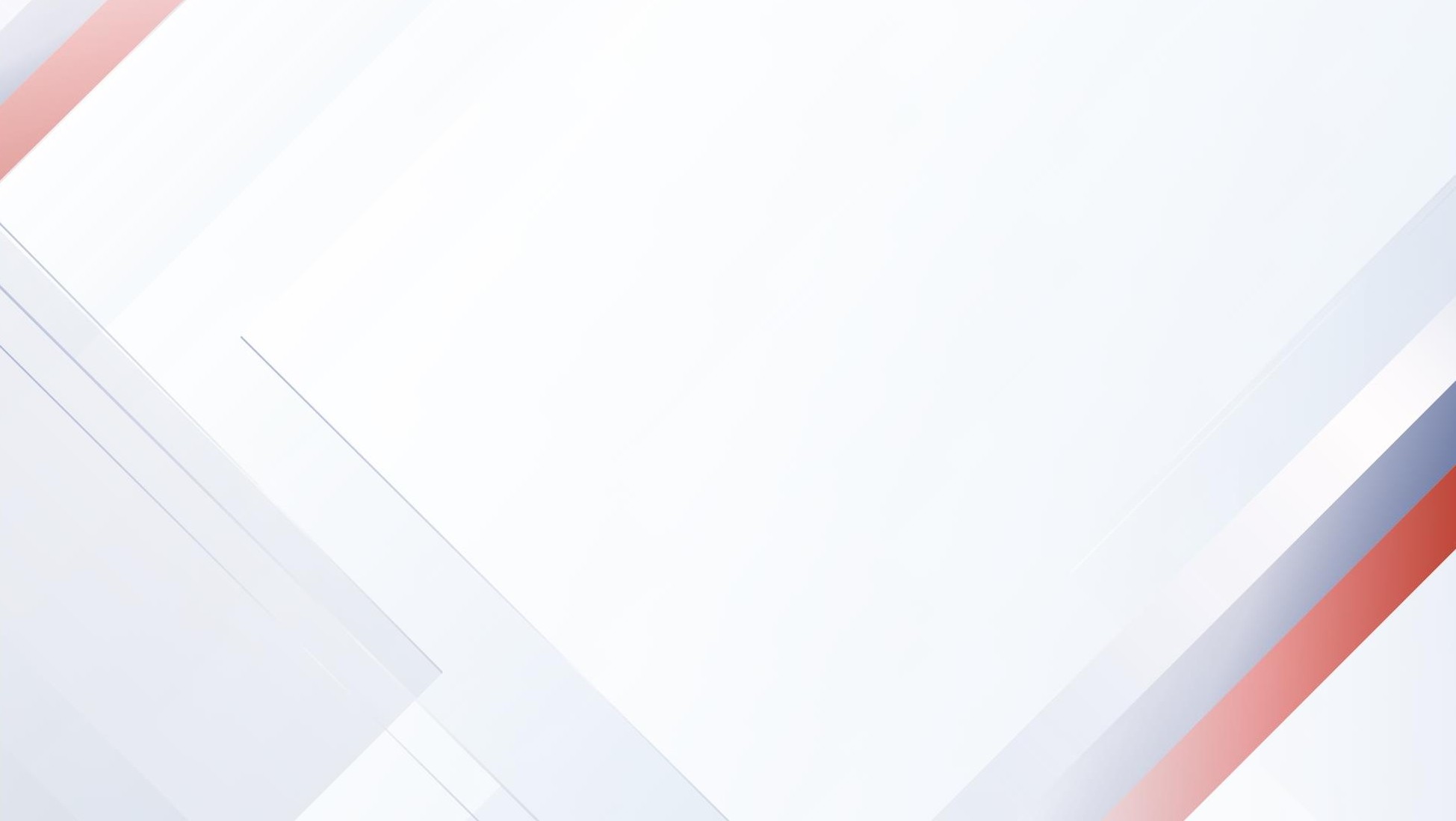 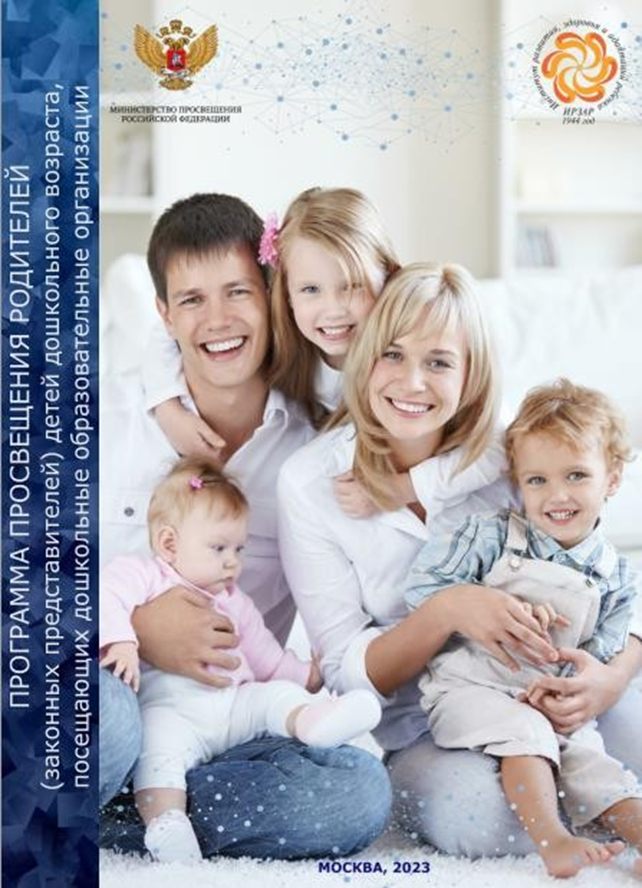 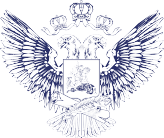 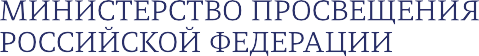 Цель просвещения родителей (законных представителей) детей – приобщение родителей к ценностям осознанного и ответственного родительства, обеспечение поддержки семьи в вопросах образования, охраны и укрепления здоровья каждого ребенка, обеспечение единства подходов к воспитанию и обучению детей в условиях детского сада и семьи, повышение воспитательного потенциала семьи, а также информирование о правах родителей и государственной поддержке семей с детьми дошкольного возраста.
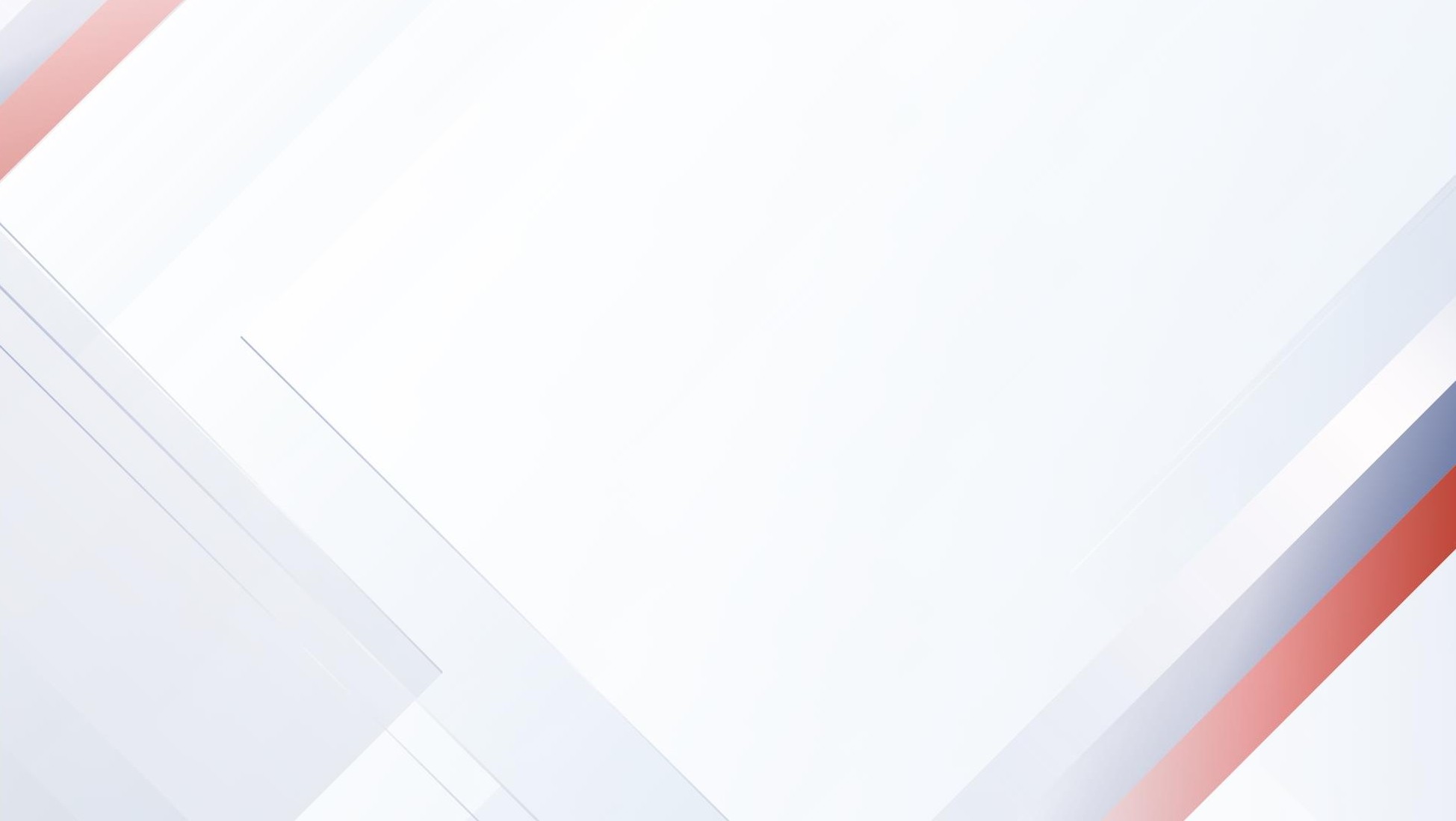 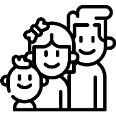 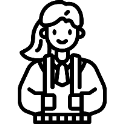 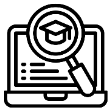 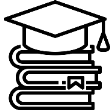 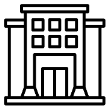 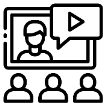 Вопросы  просвещения родителей (законных представителей)  детей:
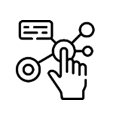 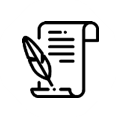 Меры государственной поддержки семей
Вопросы возрастного развития
Вопросы сохранения здоровья
  детей и их физического развития
Вопросы социализации детей с ОВЗ
Вопросы по воспитанию детей в                                                                                        приемных семьях
Вопросы образования детей
Организационные вопросы
Вопросы воспитания детей
Целью просвещения родителей (законных представителей) детей младенческого, раннего и дошкольного возраста является обеспечение поддержки семьи в вопросах образования, охраны и укрепления здоровья каждого ребенка; обеспечение единства подходов к воспитанию и обучению детей в условиях детского сада и семьи; повышение воспитательного потенциала семьи.
Содержание программы:

•Пояснительная записка 
•Раздел 1. Родительство как особый феномен в жизни человека
 •Раздел 2. Особенности, формы и методы просвещения родителей (законных представителей) в дошкольной образовательной организации. 
•Раздел 3. Просвещение родителей (законных представителей) по вопросам здоровья, воспитания и развития детей младшего, раннего и дошкольного возрастов
 •Раздел 4. Поддержка и просвещение родителей (законных представителей) , воспитывающих ребенка с ограниченными возможностями здоровья, в том числе детей – инвалидов
 •Раздел 5. Права родителей (законных представителей) и государственная поддержка семей с детьми дошкольного возраста
 •Раздел 6. Часто встречающиеся вопросы родителей (законных представителей) детей дошкольного возраста и типичные проблемные ситуации («Вы спрашивали – мы отвечаем») 
•Раздел 7. Пространство родительских инициатив
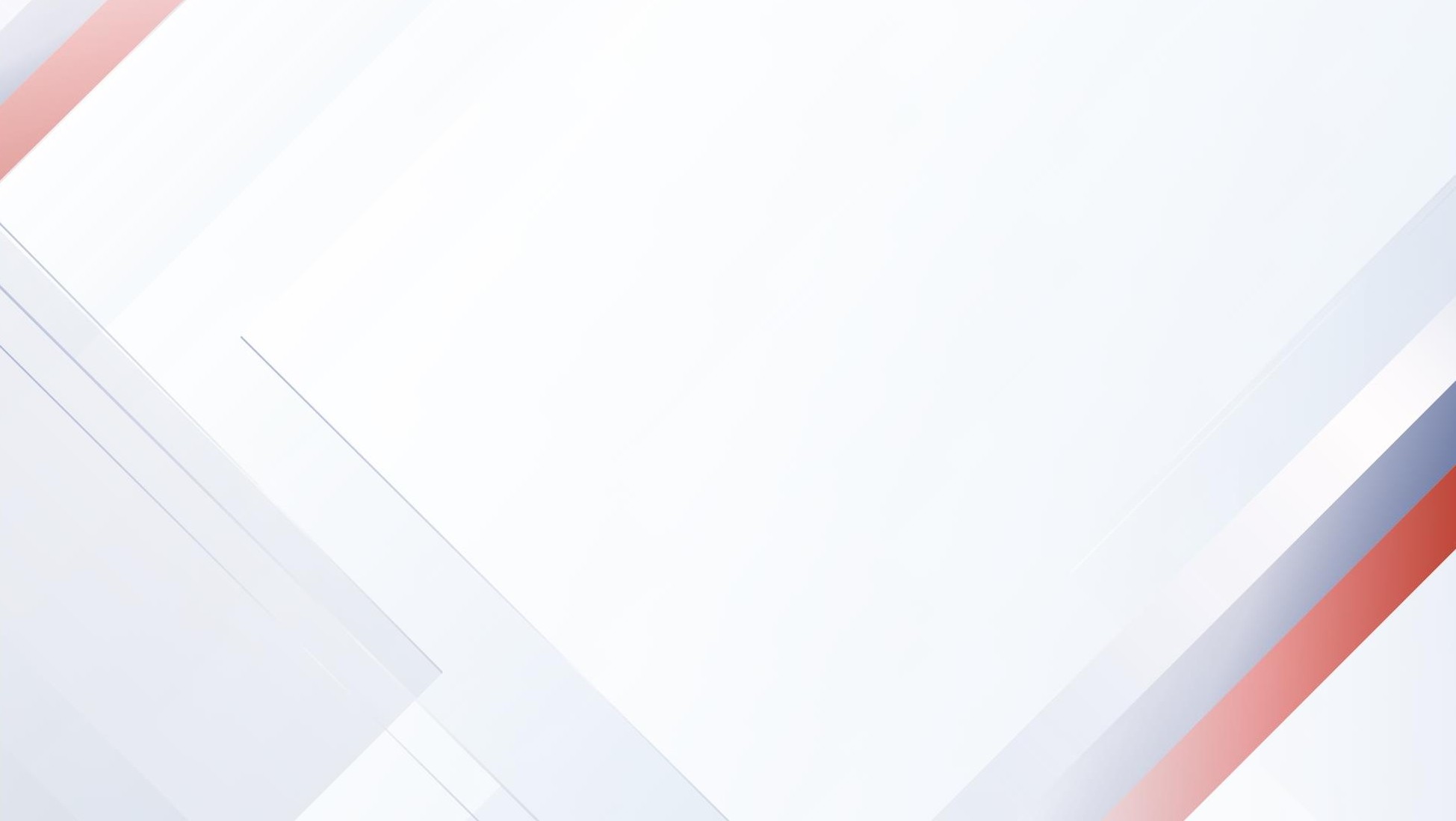 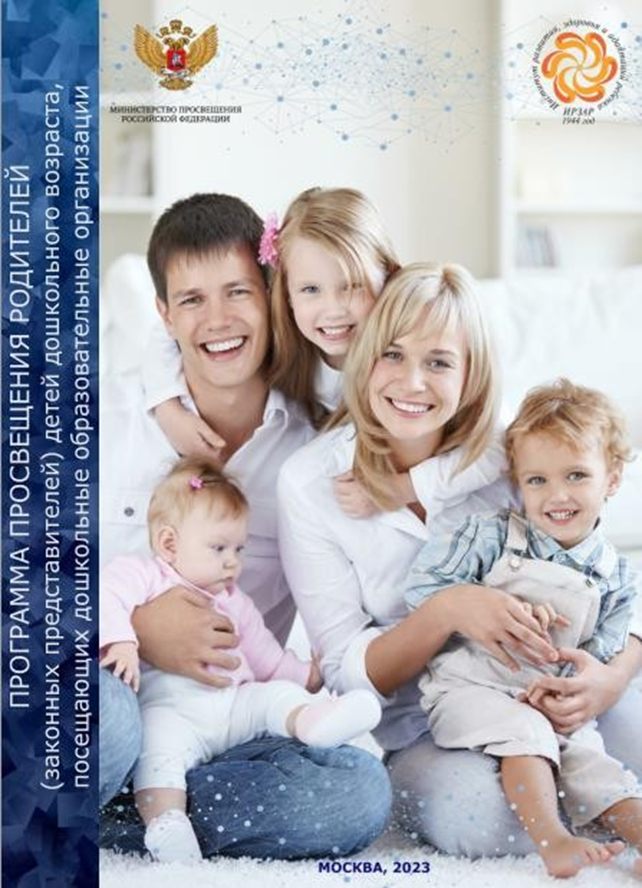 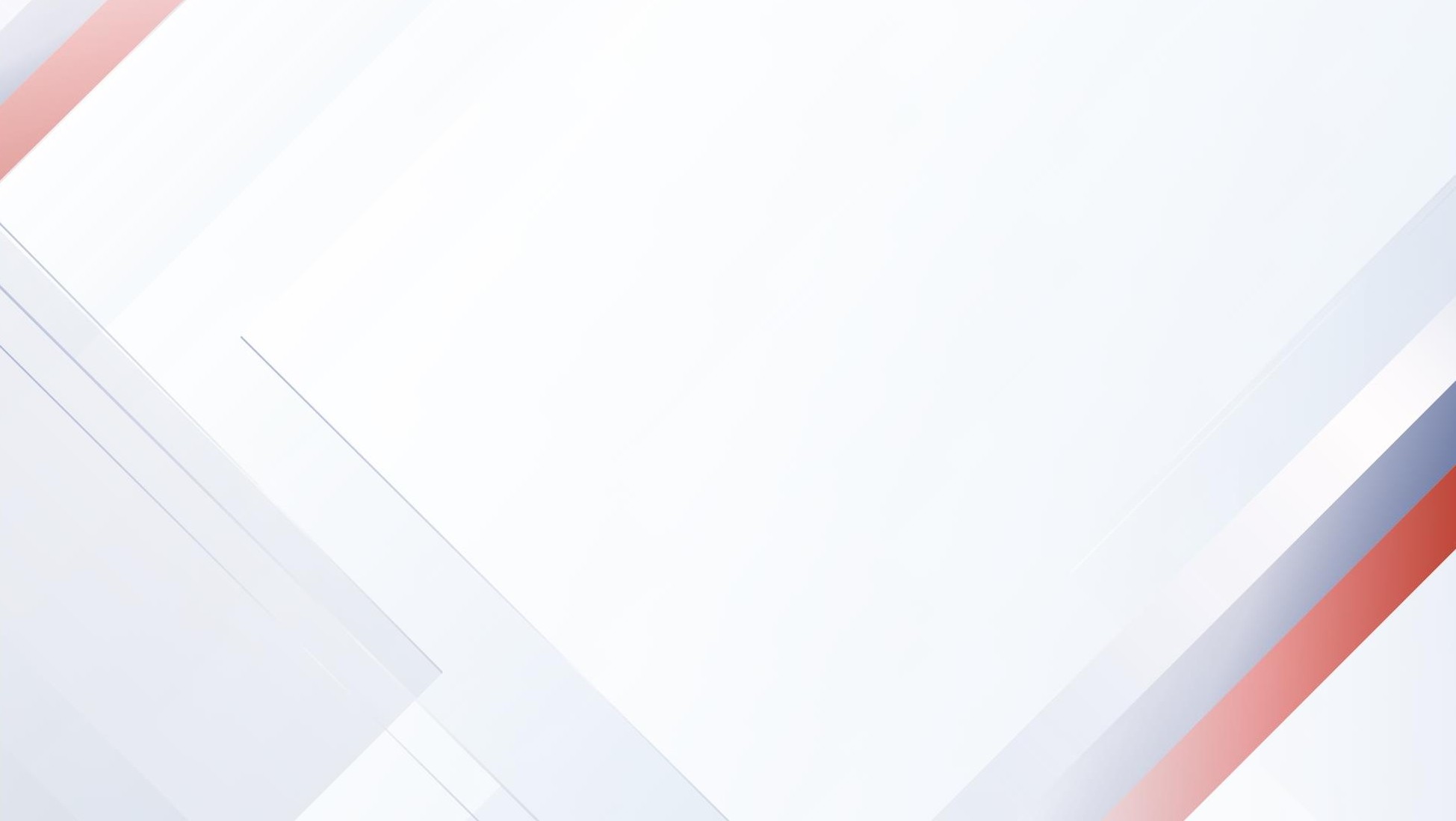 РАЗДЕЛ 1. РОДИТЕЛЬСТВО КАК ОСОБЫЙ ФЕНОМЕН В ЖИЗНИ ЧЕЛОВЕКА

1.1. РОДИТЕЛЬСКАЯ КОМПЕТЕНТНОСТЬ И ОТВЕТСТВЕННОЕ РОДИТЕЛЬСТВО.
1.2. СПЕЦИФИКА И СТРУКТУРА ДЕТСКОРОДИТЕЛЬСКИХ ОТНОШЕНИЙ
1.3. САМОЦЕННОСТЬ И УВАЖЕНИЕ ПРАВ РЕБЕНКА В СЕМЬЕ
1.4. СЕМЕЙНЫЕ ЦЕННОСТИ И ТРАДИЦИИ

Рекомендуемые формы и темы просвещения родителей :
– родительские собрания: «Секреты родительской любви», «Слагаемые счастливого родительства»; 
– устный педагогический журнал: «Стили родительского воспитания»;
– педагогическая гостиная: «Дети и родители – два разных мира?»; 
– наглядная информация в форме буклетов;
– электронные книги; 
– тематические аудиозаписи: «Счастье материнства», «Счастье отцовства».
– праздничные мероприятия: «День Матери», «День семьи, любви и верности», «День пожилого человека»;
– спортивные мероприятия «Папа, мама, я – спортивная семья»; 35 – конкурсы рисунков, поделок, чтецов, фестивали сказок, народные ярмарки.
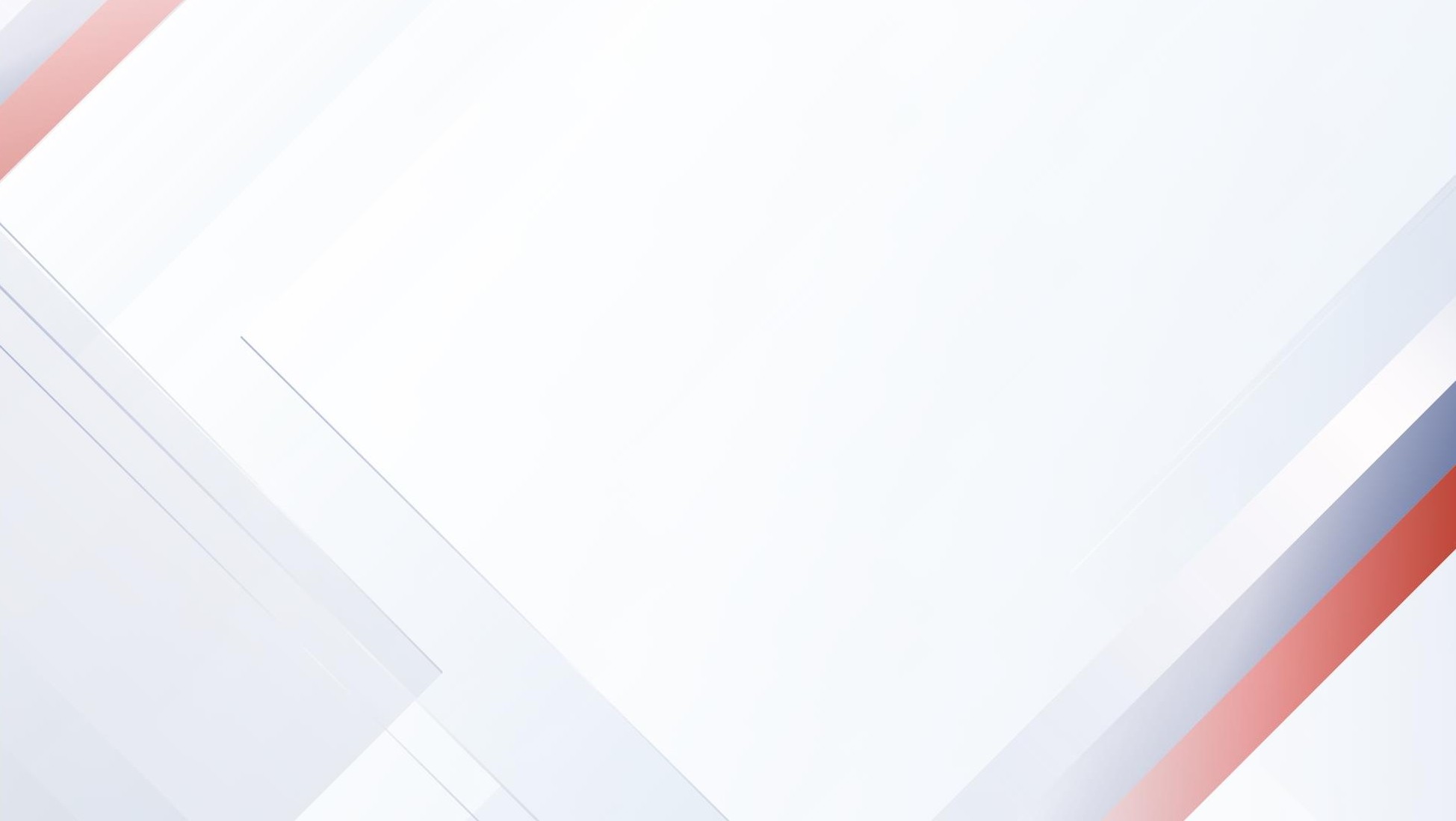 РАЗДЕЛ 2. ОСОБЕННОСТИ, ФОРМЫ И МЕТОДЫ ПРОСВЕЩЕНИЯ РОДИТЕЛЕЙ (ЗАКОННЫХ ПРЕДСТАВИТЕЛЕЙ) В ДОШКОЛЬНОЙ ОБРАЗОВАТЕЛЬНОЙ ОРГАНИЗАЦИИ 
2.1. МЕТОДЫ ИЗУЧЕНИЯ СЕМЬИ И ОСОБЕННОСТЕЙ СЕМЕЙНОГО ВОСПИТАНИЯ.
2.2. ФОРМЫ И МЕТОДЫ ПРОСВЕЩЕНИЯ РОДИТЕЛЕЙ (ЗАКОННЫХ ПРЕДСТАВИТЕЛЕЙ) В ДОШКОЛЬНОЙ ОБРАЗОВАТЕЛЬНОЙ ОРГАНИЗАЦИИ
2.3. ВОЗМОЖНОСТИ И ПОТЕНЦИАЛ ЦИФРОВОЙ СРЕДЫ ДЛЯ ПРОСВЕЩЕНИЯ РОДИТЕЛЕЙ (ЗАКОННЫХ ПРЕДСТАВИТЕЛЕЙ) ДЕТЕЙ ДОШКОЛЬНОГО ВОЗРАСТА

Просвещение родителей (законных представителей) детей младенческого, раннего и дошкольного возрастов может осуществляться в разнообразных формах: 

1. формы, направленные на информирование родителей; 
2. формы, направленные на формирование у родителей практического опыта воспитательных действий; 
3. формы, позволяющие вовлечь родителей в совместную деятельность с детьми, в том числе, позволяющие легитимно включить родителей в участие в управление дошкольной образовательной организацией через принцип государственно-общественного характера управления образованием .
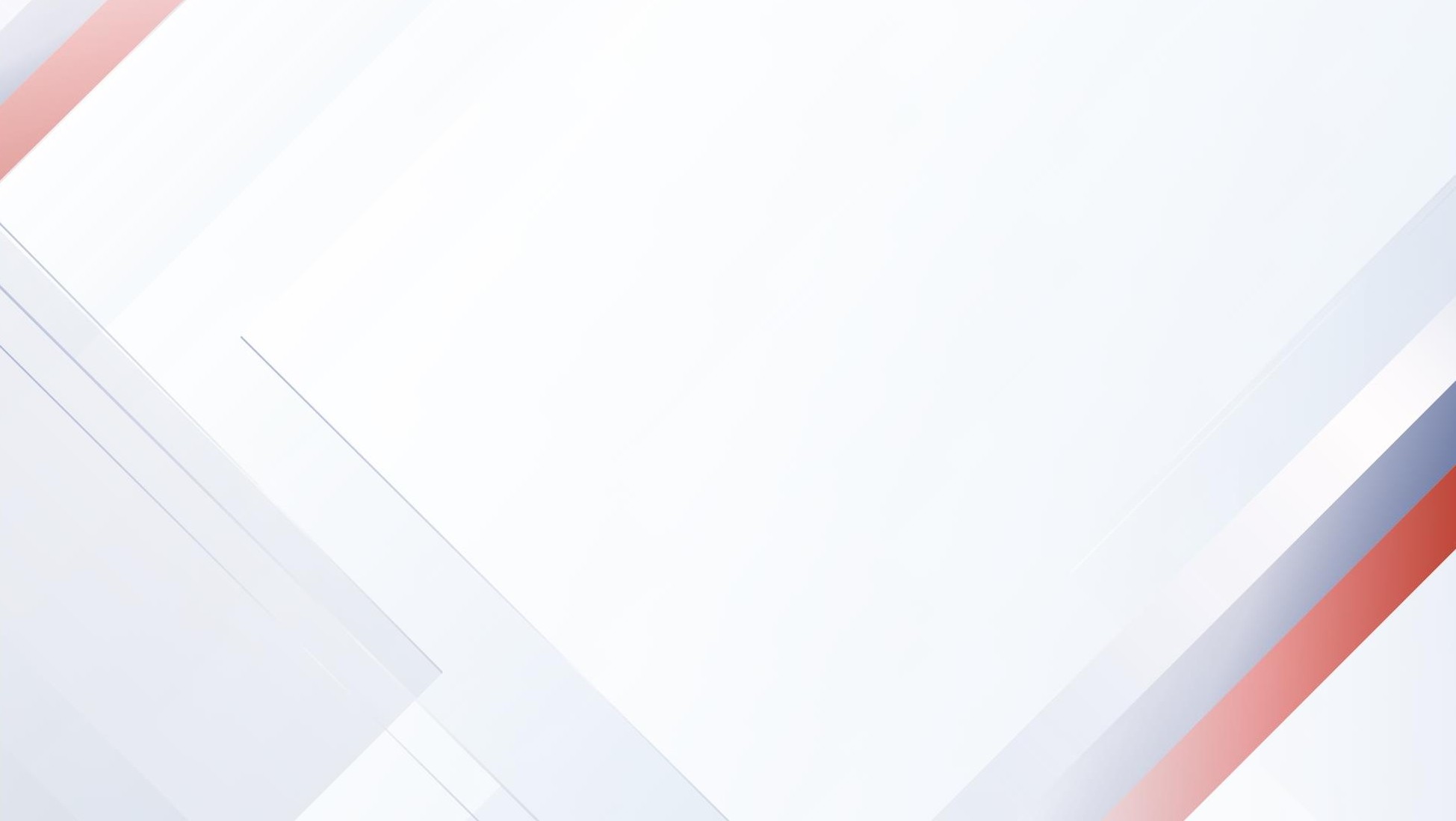 РАЗДЕЛ 3. ПРОСВЕЩЕНИЕ РОДИТЕЛЕЙ (ЗАКОННЫХ ПРЕДСТАВИТЕЛЕЙ) ПО ВОПРОСАМ ЗДОРОВЬЯ, ВОСПИТАНИЯ И РАЗВИТИЯ ДЕТЕЙ МЛАДЕНЧЕСКОГО, РАННЕГО И ДОШКОЛЬНОГО ВОЗРАСТОВ 
3.1. ПЕДАГОГИЧЕСКАЯ ПОМОЩЬ РОДИТЕЛЯМ (ЗАКОННЫМ ПРЕДСТАВИТЕЛЯМ) ДЕТЕЙ ДОШКОЛЬНОГО ВОЗРАСТА В СОЗДАНИИ ОБРАЗОВАТЕЛЬНОЙ СРЕДЫ СЕМЬИ.
Рекомендуемые формы и темы просвещения родителей
 – родительские собрания: «Как создать образовательную среду дома?», «Развивающие игры и игрушки в семье», «Среда глазами ребенка», «Создание условий для поддержки детской инициативы и самостоятельности дошкольника в семье», «Как помочь ребенку проявить интерес к занятиям в ДОО»;
 – устный педагогический журнал: «Конструктор домашней среды», «Ребенок в мегаполисе»;
 – деловая игра: «Природа или технологии?»;
 – консультация с элементами практикума: «Роль семьи в создании условий психологического благополучия ребенка»; 
среды».
3.2. ОСОБЕННОСТИ ПИТАНИЯ, ЗДОРОВОГО ОБРАЗА ЖИЗНИ И БЕЗОПАСНОСТИ ДЕТЕЙ РАННЕГО И ДОШКОЛЬНОГО ВОЗРАСТОВ
Рекомендуемые формы и темы просвещения родителей :
– родительские собрания: «Как сохранить здоровье ребенка?», «Адаптация к ДОО и здоровье ребенка», «Пути формирования у детей дошкольного возраста основ здорового образа жизни»; 
– дискуссия на тему «Какого ребенка можно считать здоровым?»;
 – электронные книги для родителей: «В детский сад пойду без слез!»; 
– выставка совместных рисунков: «Мы спортивная семья»;
 – консультация: «Двигательная активность – сохранение здоровья»
3.3. ЗНАЧИМОСТЬ РЕЖИМА ДНЯ В РАЗНЫЕ ВОЗРАСТНЫЕ ПЕРИОДЫ ДЕТСТВА, СПОСОБЫ ЗДОРОВЬЕСБЕРЕЖЕНИЯ В УСЛОВИЯХ СЕМЬИ, ПОДДЕРЖАНИЯ В СЕМЬЕ ЗДОРОВОГО ОБРАЗА ЖИЗНИ.
3.4. НОРМЫ ФИЗИЧЕСКОГО РАЗВИТИЯ ДЛЯ ДЕТЕЙ ДОШКОЛЬНОГО ВОЗРАСТА
3.5. ВАКЦИНАЦИЯ ДЕТЕЙ
3.6. РАЦИОНАЛЬНОЕ ПИТАНИЕ ДЕТЕЙ РАЗЛИЧНЫХ ВОЗРАСТОВ, НЕОБХОДИМЫЙ ДЛЯ ЗДОРОВЬЯ БАЛАНС ВЕЩЕСТВ 
3.7. ОСНОВЫ БЕЗОПАСНОГО ПОВЕДЕНИЯ ДЕТЕЙ ДОШКОЛЬНОГО ВОЗРАСТА В БЫТУ, СОЦИУМЕ, НА ПРИРОДЕ 
3.8. ВОСПИТАНИЕ И РАЗВИТИЕ ДЕТЕЙ МЛАДЕНЧЕСКОГО И РАННЕГО ВОЗРАСТОВ (ОТ 2 МЕСЯЦЕВ ДО 3 ЛЕТ)
3.9. АДАПТАЦИЯ РЕБЕНКА К УСЛОВИЯМ ДОШКОЛЬНОЙ ОБРАЗОВАТЕЛЬНОЙ ОРГАНИЗАЦИИ
3.10. ВОСПИТАНИЕ И РАЗВИТИЕ ДЕТЕЙ ДОШКОЛЬНОГО ВОЗРАСТА (ОТ 3 ЛЕТ ДО 8 ЛЕТ)
3.11. РОЛЬ ИГРЫ И ДЕТСКОЙ СУБКУЛЬТУРЫ В ДОШКОЛЬНОМ ДЕТСТВЕ
3.12. КОММУНИКАТИВНОЕ РАЗВИТИЕ И СОЦИАЛИЗАЦИЯ РЕБЕНКА ДОШКОЛЬНОГО ВОЗРАСТА
3.13. ПОЗНАВАТЕЛЬНОЕ РАЗВИТИЕ ДЕТЕЙ В СЕМЬЕ 
3.14. ДУХОВНО-НРАВСТВЕННОЕ И ПАТРИОТИЧЕСКОЕ ВОСПИТАНИЕ ДЕТЕЙ В СЕМЬЕ
3.15. ТРУДОВОЕ ВОСПИТАНИЕ В СЕМЬЕ
3.16. РАЗВИТИЕ РЕЧИ У ДЕТЕЙ ДОШКОЛЬНОГО ВОЗРАСТА В СЕМЬЕ
3.17. ВОСПИТАНИЕ ИНТЕРЕСА К ЧТЕНИЮ У ДЕТЕЙ ДОШКОЛЬНОГО ВОЗРАСТА В СЕМЬЕ
3.18. ХУДОЖЕСТВЕННО-ЭСТЕТИЧЕСКОЕ ВОСПИТАНИЕ В СЕМЬЕ
3.19. ГЕНДЕРНОЕ ВОСПИТАНИЕ В СЕМЬЕ
3.20. ПСИХОЛОГИЧЕСКАЯ ГОТОВНОСТЬ К ШКОЛЕ
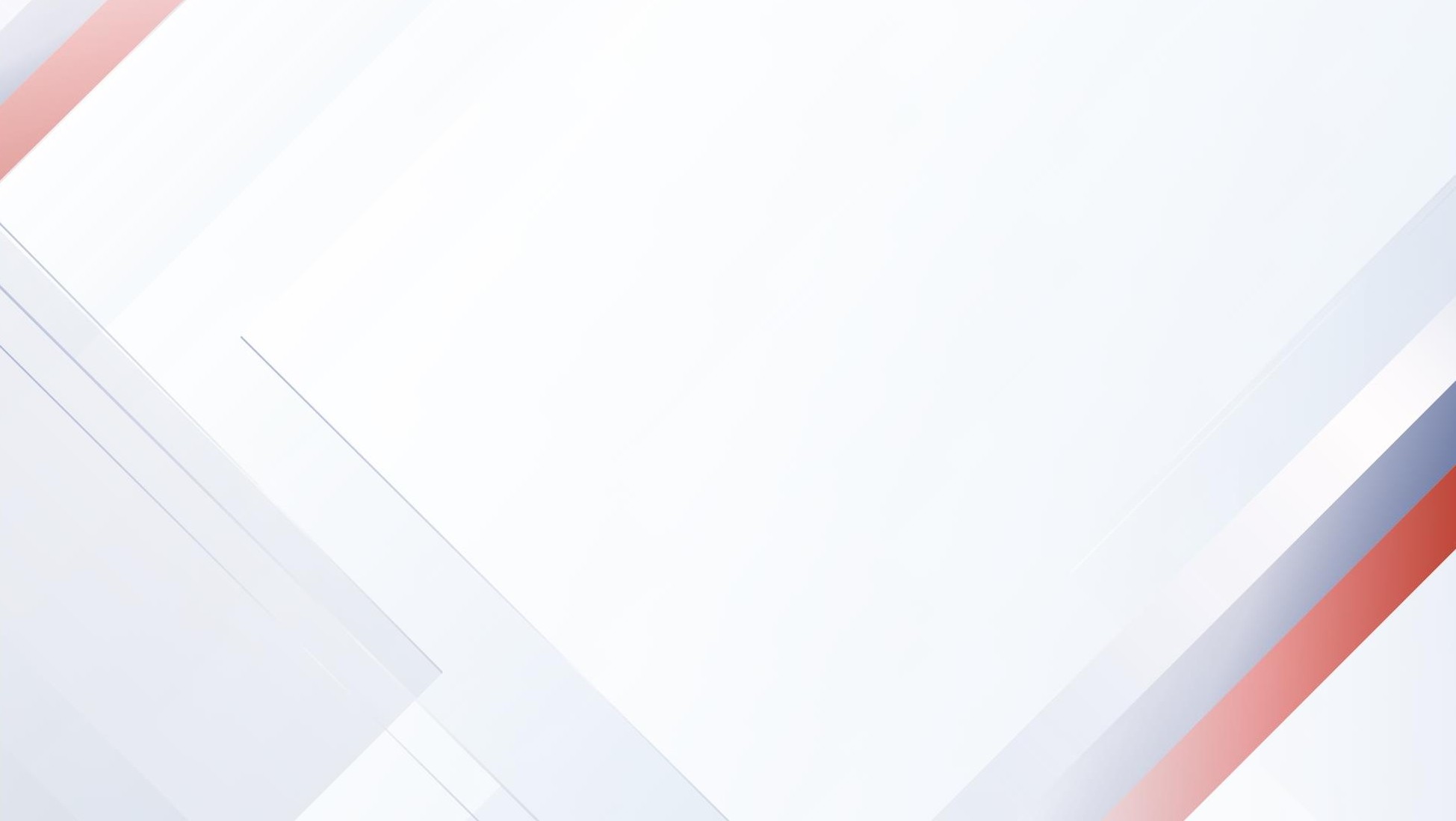 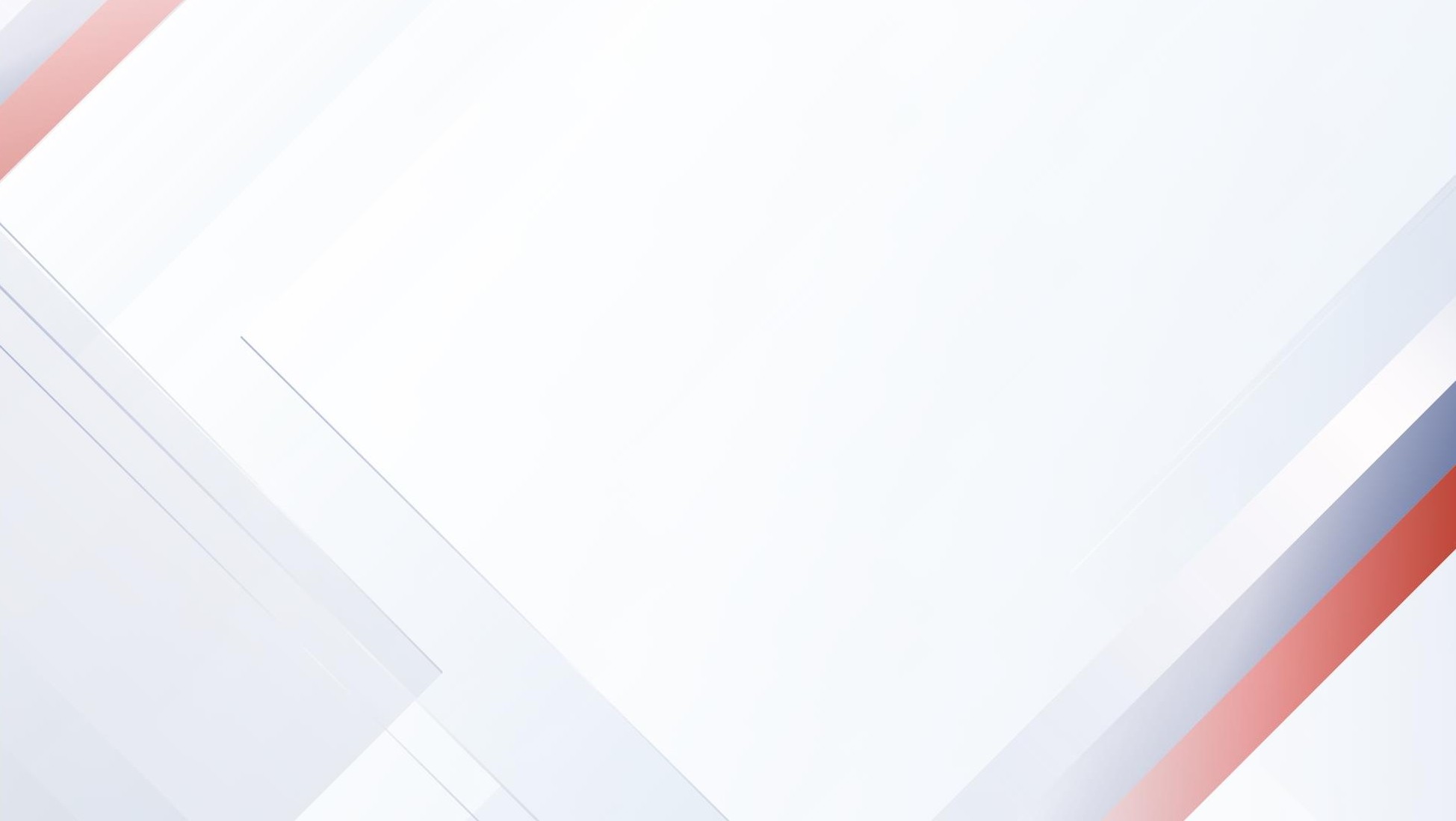 РАЗДЕЛ 4. ПОДДЕРЖКА И ПРОСВЕЩЕНИЕ РОДИТЕЛЕЙ (ЗАКОННЫХ ПРЕДСТАВИТЕЛЕЙ), ВОСПИТЫВАЮЩИХ РЕБЕНКА С ОГРАНИЧЕННЫМИ ВОЗМОЖНОСТЯМИ ЗДОРОВЬЯ, В ТОМ ЧИСЛЕ ДЕТЕЙ-ИНВАЛИДОВ
Разбираемся в главном:
 Какие условия должны быть созданы в детском саду для ребенка с ОВЗ / ребенка-инвалида?
Как узнать о том, чем заниматься с ребенком дома? Что такое индивидуальный образовательный маршрут ребенка? 
Как правильно формировать и развивать личность ребенка с ОВЗ / ребенка-инвалида? Что делать, если воспитатель заметил, что в группе сложились нездоровые отношения между нормативно развивающимися детьми и ребенком с ОВЗ / ребенком-инвалидом? 
Если ребенку по заключению ПМПК положен тьютор или ассистент, кто ему его предоставит? 
Достаточное ли количество занятий проводится с нашим ребенком в детском саду?
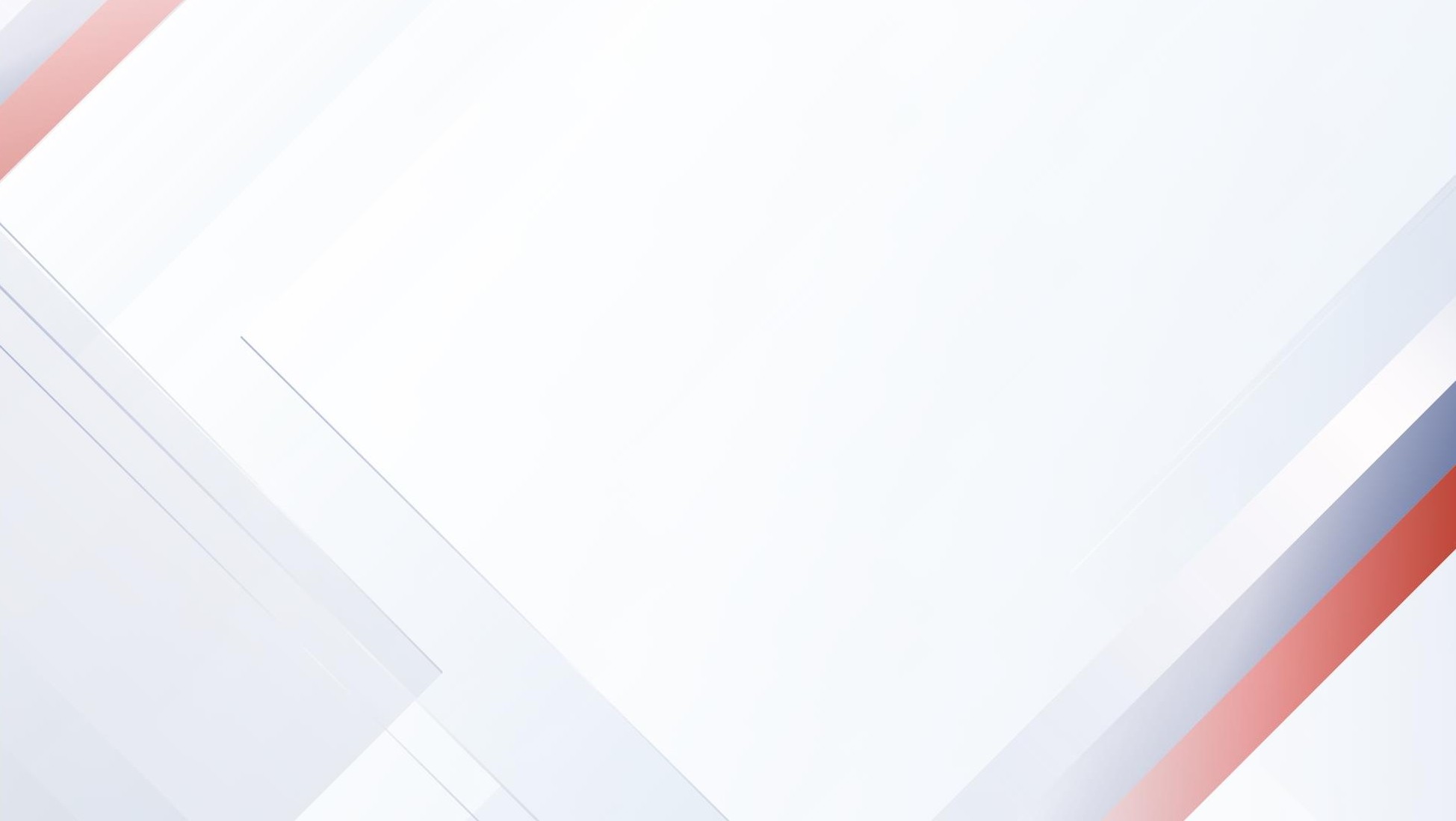 РАЗДЕЛ 5. ПРАВА РОДИТЕЛЕЙ (ЗАКОННЫХ ПРЕДСТАВИТЕЛЕЙ) И ГОСУДАРСТВЕННАЯ ПОДДЕРЖКА СЕМЕЙ С ДЕТЬМИ ДОШКОЛЬНОГО ВОЗРАСТА
 
5.1. ПРАВА И ОБЯЗАННОСТИ РОДИТЕЛЕЙ (ЗАКОННЫХ ПРЕДСТАВИТЕЛЕЙ) В СФЕРЕ ОБРАЗОВАНИЯ

Рекомендуемые формы и темы взаимодействия с родителями:
 – информационные стенды и памятки: «Семейные трудности», «Помощь рядом», «Нужные документы»;
 – консультации: «Права детей, обязанности родителей», «Охрана прав и достоинств ребенка»; 
– общее родительское собрание: «Государственная поддержка семей с детьми дошкольного возраста»; – круглый стол с приглашением специалистов социальных служб; 
– оформление рубрики «Правовая страничка»

5.2. ГОСУДАРСТВЕННАЯ ПОДДЕРЖКА СЕМЕЙ С ДЕТЬМИ РАННЕГО И ДОШКОЛЬНОГО ВОЗРАСТОВ
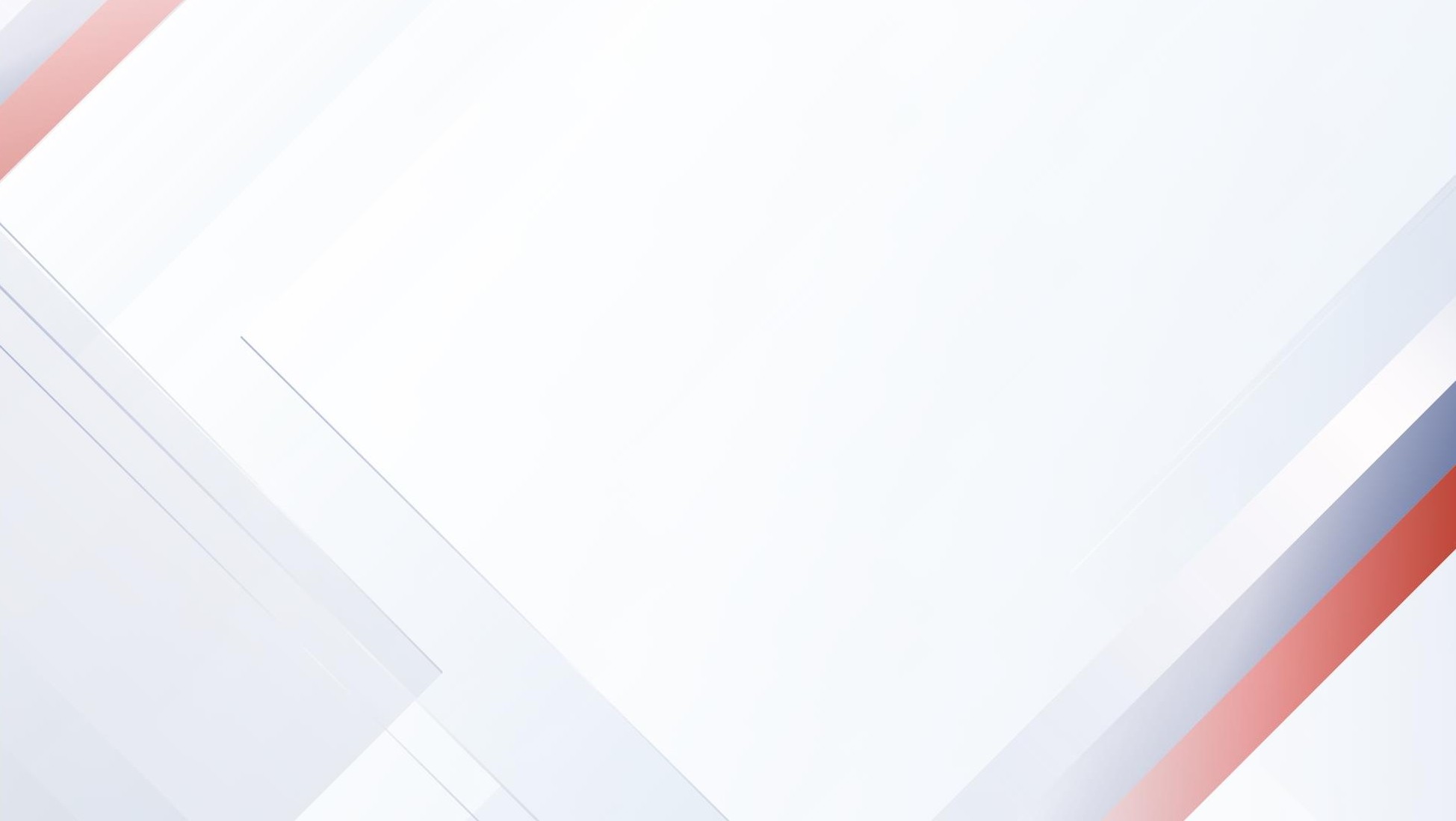 РАЗДЕЛ 6. ЧАСТО ВСТРЕЧАЮЩИЕСЯ ВОПРОСЫ РОДИТЕЛЕЙ (ЗАКОННЫХ ПРЕДСТАВИТЕЛЕЙ) ДЕТЕЙ ДОШКОЛЬНОГО ВОЗРАСТА И ТИПИЧНЫЕ ПРОБЛЕМНЫЕ СИТУАЦИИ («ВЫ СПРАШИВАЛИ – МЫ ОТВЕЧАЕМ!»)

6.1. ОТНОШЕНИЯ БРАТЬЕВ И СЕСТЕР В СЕМЬЕ
6.2. ДЕДУШКИ И БАБУШКИ В ЖИЗНИ РЕБЕНКА
6.3. ПООЩРЕНИЯ И НАКАЗАНИЯ В СЕМЬЕ
6.4. РАЗВОД В СЕМЬЕ
6.5. ТРЕВОЖНОСТЬ И СТРАХИ ДОШКОЛЬНИКА
6.6. БОЛЕЗНИ И СМЕРТЬ БЛИЗКИХ ЛЮДЕЙ
6.7. ВОСПИТАНИЕ РЕБЕНКА В НЕПОЛНОЙ СЕМЬЕ
6.8. ПОДДЕРЖКА РОДИТЕЛЬСКОГО АВТОРИТЕТА
6.9. ВЫБОР ПРАВИЛЬНЫХ ИГР И ИГРУШЕК
6.10. УПРЯМСТВО И КАПРИЗЫ 
6.11. ВРЕДНЫЕ ПРИВЫЧКИ
6.12. ПОРУЧЕНИЯ И ДОМАШНИЙ ТРУД
6.13. ПИТОМЦЫ В СЕМЬЕ, УХОД ЗА НИМИ
6.14. АГРЕССИВНОЕ ПОВЕДЕНИЕ, ПРИЧИНЕНИЕ ФИЗИЧЕСКОГО УЩЕРБА
6.15. ПИЩЕВОЕ ПОВЕДЕНИЕ И ПИЩЕВЫЕ ПРИВЫЧКИ
6.16. КОМПЬЮТЕР, ИНТЕРНЕТ И КИБЕРБЕЗОПАСНОСТЬ ДЕТЕЙ ДОШКОЛЬНОГО ВОЗРАСТА
6.17. СПОСОБНОСТИ И ТАЛАНТЫ
6.18. ФОРМИРОВАНИЕ ПЕРВОНАЧАЛЬНЫХ ПРЕДСТАВЛЕНИЙ О ФИНАНСОВОЙ ГРАМОТНОСТИ
6.19. ДОПОЛНИТЕЛЬНОЕ ОБРАЗОВАНИЕ ДЕТЕЙ
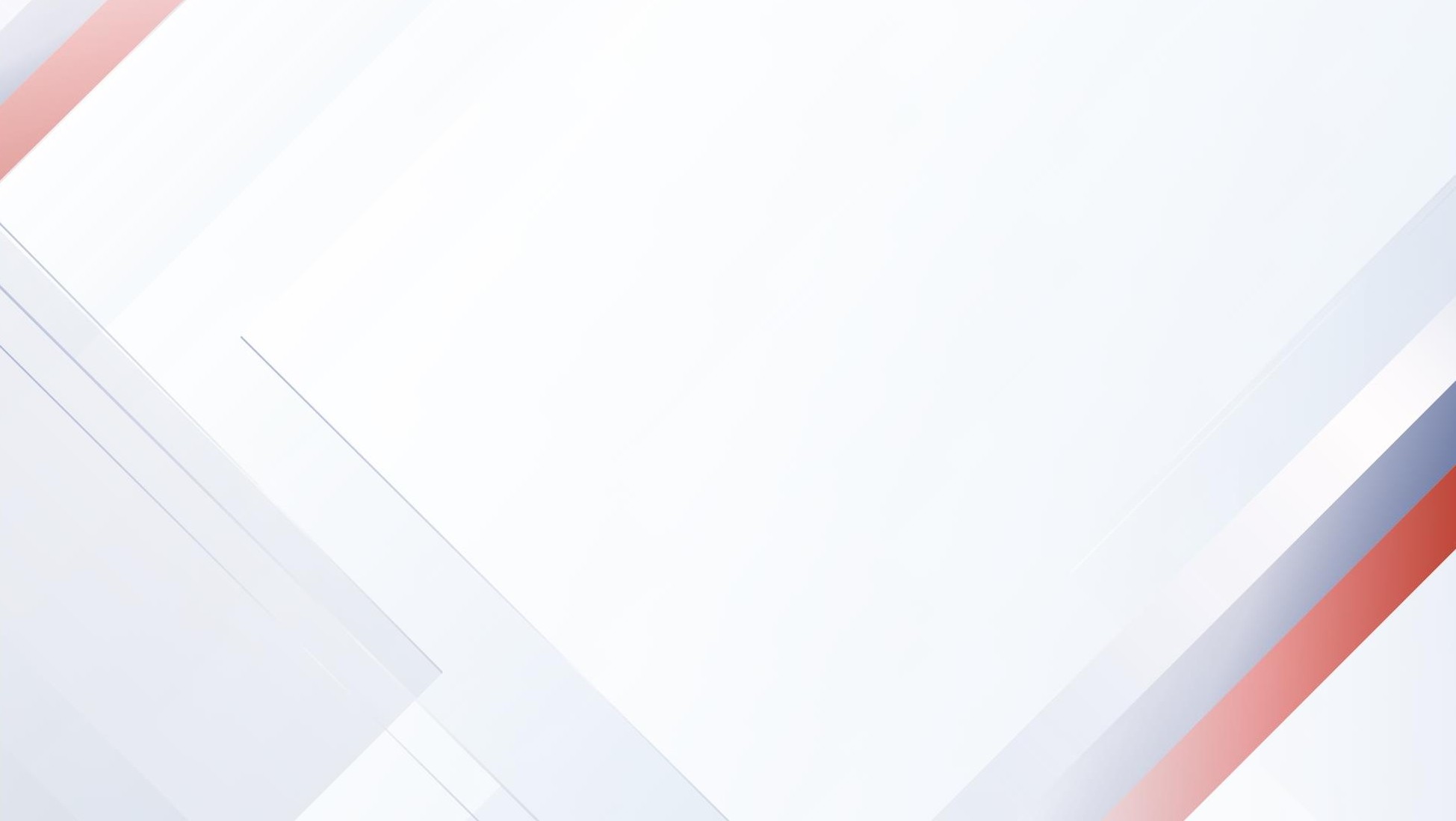 РАЗДЕЛ 7. ПРОСТРАНСТВО РОДИТЕЛЬСКИХ ИНИЦИАТИВ

Для того чтобы просвещение родителей могло решать поставленные задачи, важно не только педагогам быть активными и инициативными, но и стимулировать активность родителей, вовлекать их в жизнь ДОО. Практикой наработаны различные способы и формы проявления родительской инициативы.

Семейные или родительские клубы
Клуб молодой семьи
Клуб выходного дня
Организация театральной студии
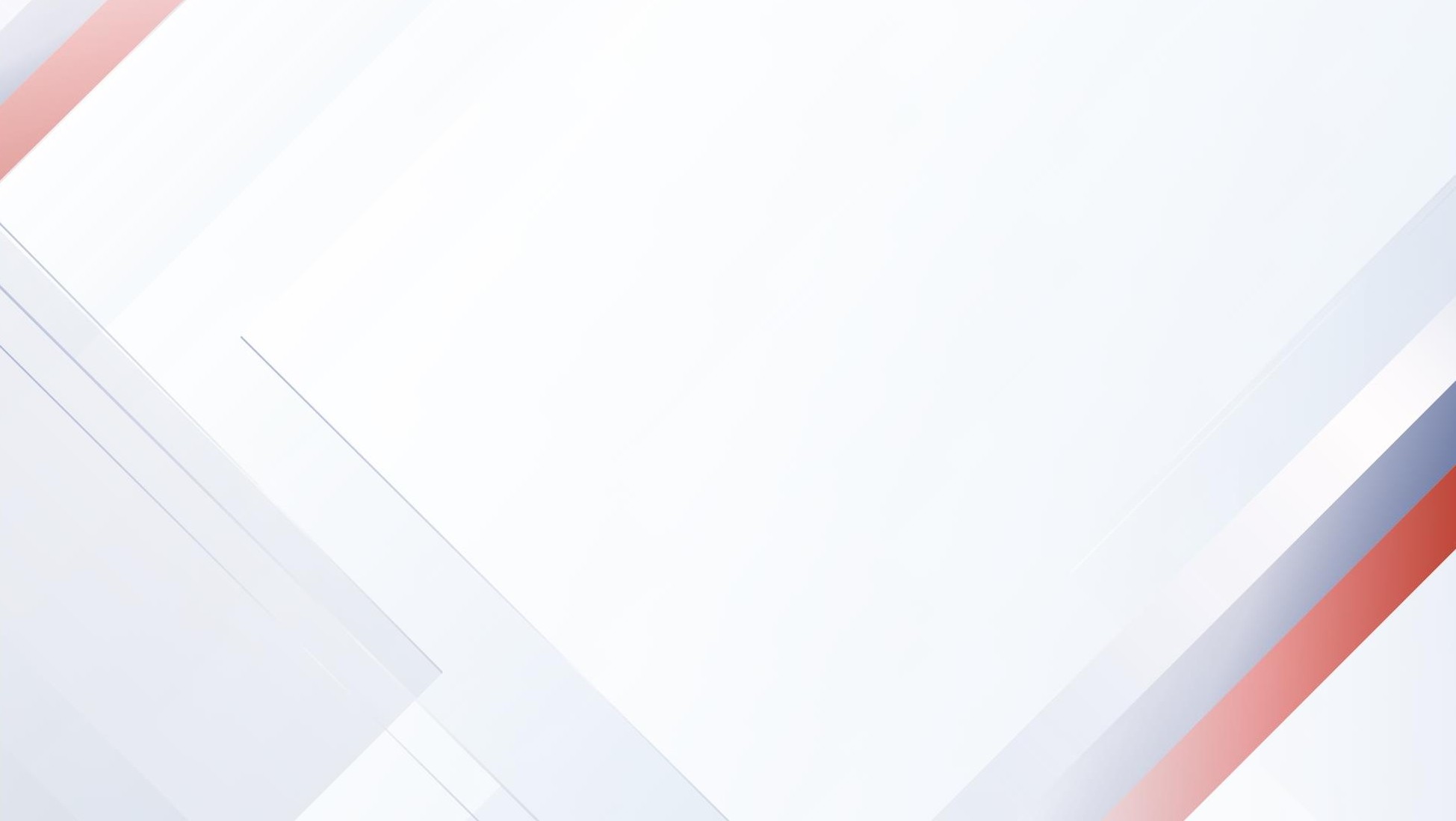 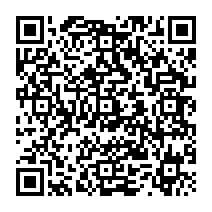